Sports:  HMC Web surfing team advances to Nationals
Arts: New band “The Recursions” performs songs from
first album on first album.
The CS 5 Times
“Zach and Geoff
to be Replaced by
Two Penguins,” says HMC Dean
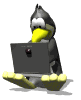 Claremont(AP):  Beginning next week, CS 5 will be taught by a pair of penguins, announced an HMC dean.  “Penguins are very smart,” said the dean, “and they are also quite adorable, which is more than we can say about the CS 5 faculty.  Plus, we won’t need to heat their offices in the winter.”
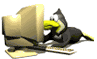 Photos of the two new
CS 5 penguin professors
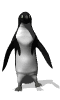 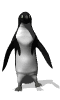 This Week
Homework 2:
 Reading on AI and Jeopardy

 Lab:  Black lab is different from Gold this week 




 Problem 2:  Groodies
 Problem 3:  Sorting
 Problem 4:  Giigle Maps
You’re ready
for this today!
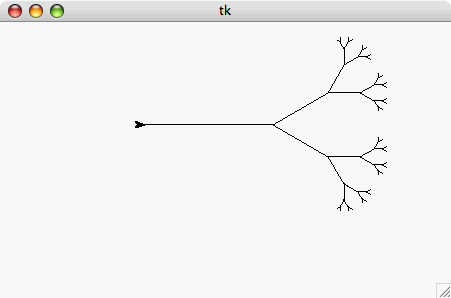 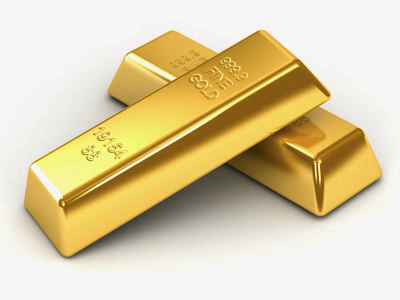 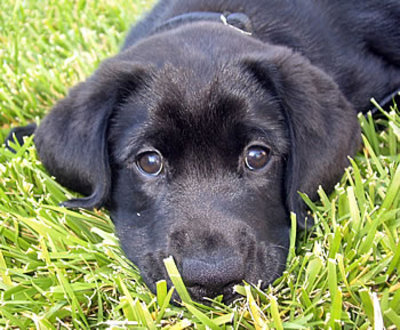 You’re ready
for this today!
Thursday!
Optional BONUS problem
Please e-mail the prof as soon as you feel bad!
Speaking of Illness…
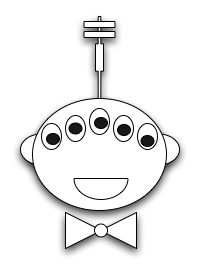 Comparing DNA via LongestCommon Subsequence (LCS)
AGGACAT
ATTACGAT

>>> LCS(“AGGACAT”, “ATTACGAT”)
5
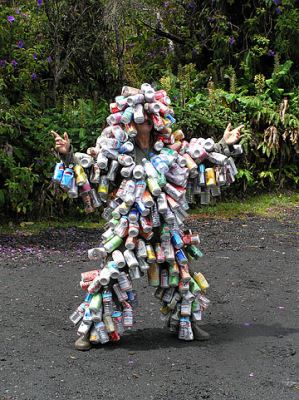 >>> LCS(“can”, “man!”)
2
Recursive Approach…
def LCS(s1, s2):
    if BASE CASE:
        ???
    else:
LCS(“spam”, “sam!”)
Try this in your notes!
Solution follows
Recursive Approach…
def LCS(s1, s2):
    if s1 == "" or s2 == "":
        return 0
    else:
LCS(“spam”, “sam!”)
Recursive Approach…
def LCS(s1, s2):
    if s1 == "" or s2 == "":
        return 0
    else:
        if s1[0] == s2[0]:  # DO THE FIRST SYMBOLS MATCH?
            return 1 + ???
        else:
LCS(“spam”, “sam!”)
Recursive Approach…
def LCS(s1, s2):
    if s1 == "" or s2 == "":
        return 0
    else:
        if s1[0] == s2[0]:  # DO THE FIRST SYMBOLS MATCH?
            return 1 + LCS(s1[1:], s2[1:])
        else:
LCS(“spam”, “sam!”)
Recursive Approach…
def LCS(s1, s2):
    if s1 == "" or s2 == "":
        return 0
    else:
        if s1[0] == s2[0]:  # DO THE FIRST SYMBOLS MATCH?
            return 1 + LCS(s1[1:], s2[1:])
        else:
            return max(LCS(s1, s2[1:]), LCS(s1[1:], s2))
LCS(“spam”, “sam!”)
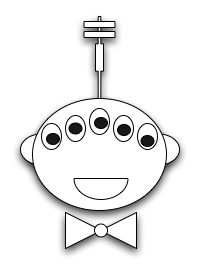 What does it actually do when it runs?
Turtle Graphics
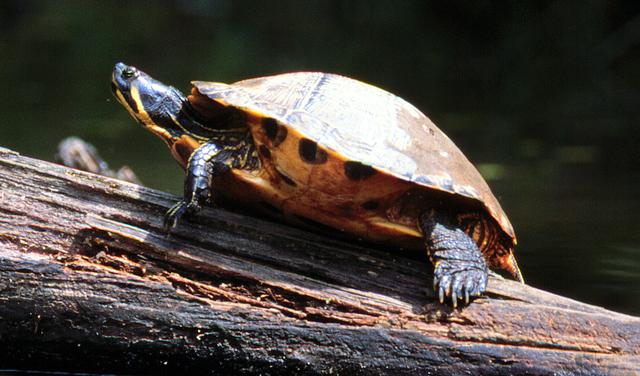 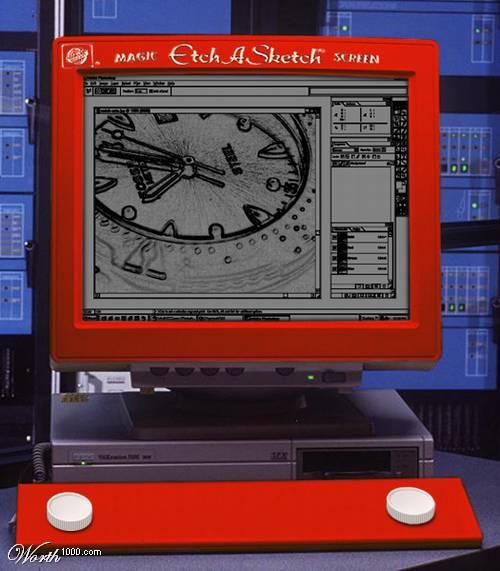 forward(100)
right(90)
Etch-a-Sketch craziness…
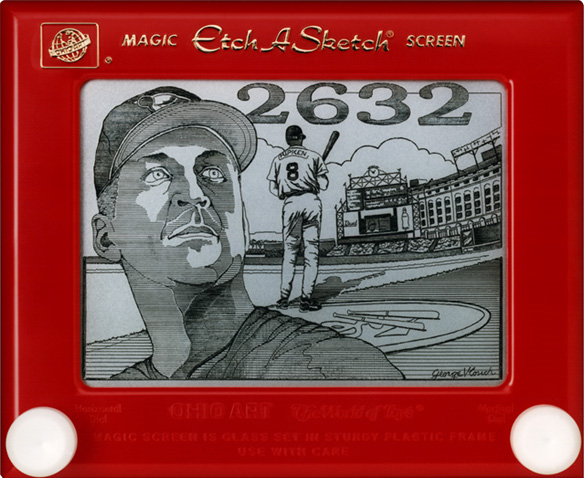 No way this is real…
except that it is !
[Speaker Notes: This is Cal Ripken, Jr., who played in 2,632 consecutive major-league games to break Lou Gehrig's previous "Iron Man" record of 2,130.  He voluntarily ended the streak after reaching 2,632.  The drawing is by George Vlosich, "The world's greatest Etch-a-Sketch artist," who takes 70-80 hours to complete a work.]
Turtle Graphics
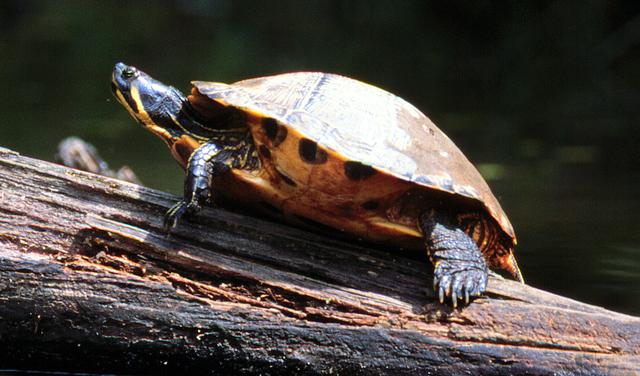 Follow the instructions for downloading
the turtle graphics modules and then type:

>>> import turtle
>>> turtle.forward(50)
>>> turtle.right(90)
>>> turte.backward(50)
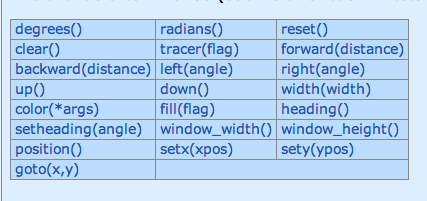 Problem 2 has a link to the turtle documentation
Fractals
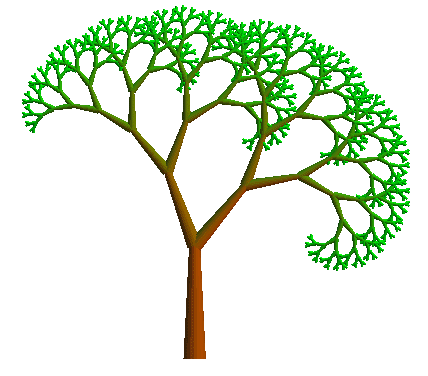 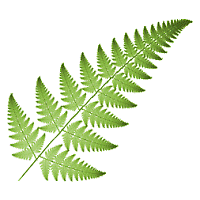 [Speaker Notes: On the left, each part of the fern is in fact a duplicate of the larger fern.  Likewise for the tree on the right!]
“I Wonder About Trees” – Robert Frost
“We wonder about Robert Frost” - Trees
>>> svTree(128, 6)
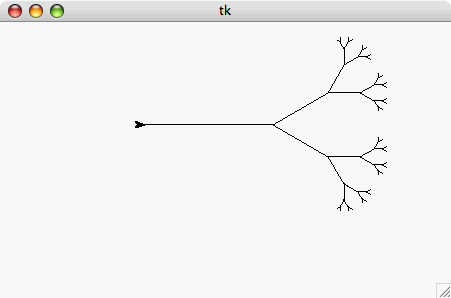 [Speaker Notes: svTree stands for "side view of tree"]
trunk length
recursion level
>>> svTree(100, 3)
trunk length
recursion level
>>> svTree(100, 3)
100 long!
trunk length
recursion level
>>> svTree(100, 3)
svTree(50, 2)
100 long!
trunk length
recursion level
>>> svTree(100, 3)
svTree(50, 2)
100 long!
trunk length
recursion level
>>> svTree(100, 3)
svTree(25, 1)
svTree(50, 2)
100 long!
trunk length
recursion level
>>> svTree(100, 3)
svTree(25, 1)
svTree(50, 2)
100 long!
trunk length
recursion level
>>> svTree(100, 3)
svTree(25, 1)
svTree(50, 2)
100 long!
trunk length
recursion level
>>> svTree(100, 3)
svTree(25, 1)
svTree(50, 2)
100 long!
trunk length
recursion level
>>> svTree(100, 3)
svTree(25, 1)
svTree(50, 2)
100 long!
trunk length
recursion level
>>> svTree(100, 3)
svTree(25, 1)
svTree(50, 2)
100 long!
trunk length
recursion level
>>> svTree(100, 3)
svTree(25, 1)
svTree(50, 2)
100 long!
trunk length
recursion level
>>> svTree(100, 3)
svTree(25, 1)
svTree(50, 2)
100 long!
trunk length
recursion level
>>> svTree(100, 3)
svTree(25, 1)
svTree(50, 2)
100 long!
trunk length
recursion level
>>> svTree(100, 3)
svTree(25, 1)
svTree(50, 2)
100 long!
trunk length
recursion level
>>> svTree(100, 3)
svTree(25, 1)
svTree(50, 2)
100 long!
The Alien's Life Advice
Help the person sitting next to you
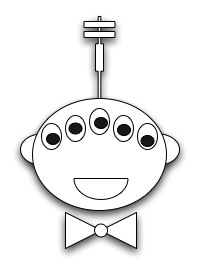 …or let them help you!
30
SnowFlake Fractals
The Koch Snowflake Fractal:
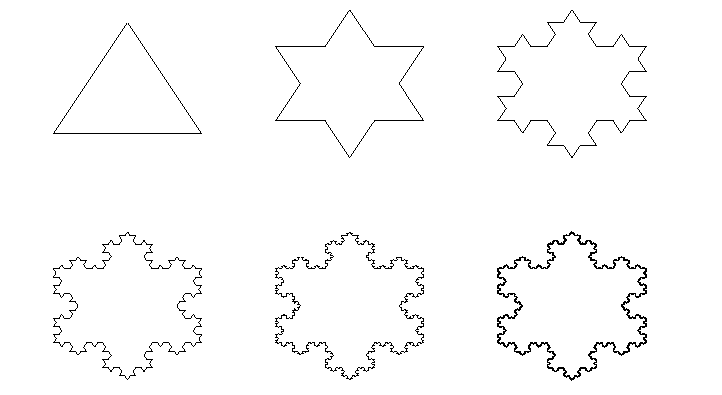 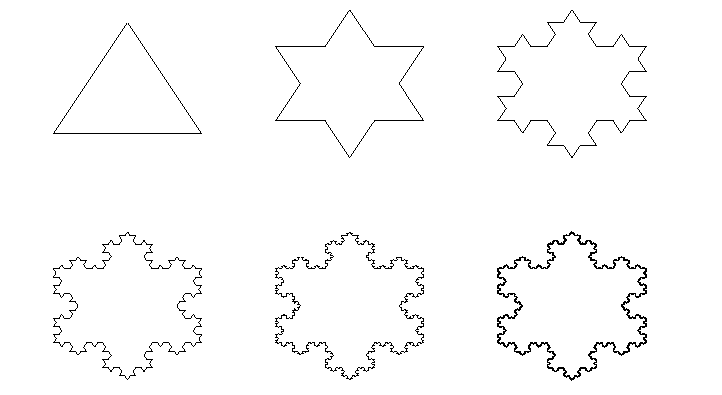 level 0
level 1
level 2
level 3
level 4
level 5
Snowflake Fractals
The Koch Snowflake Fractal:
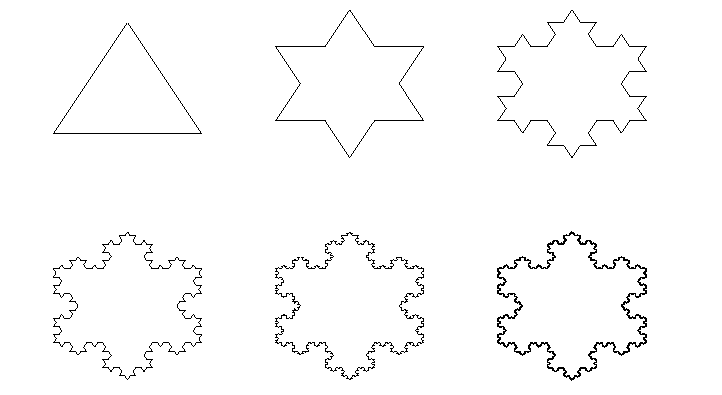 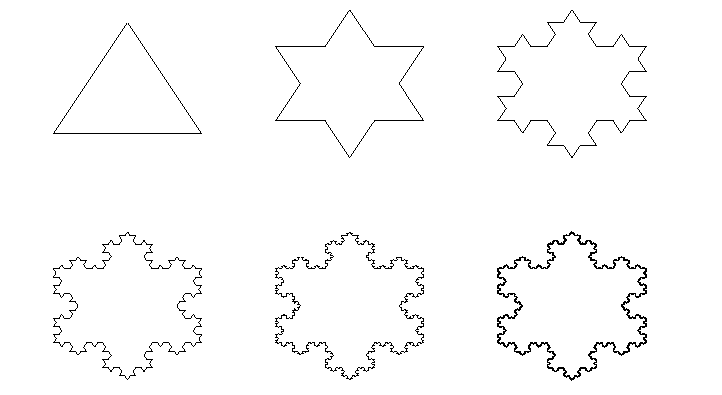 level 0
level 1
level 2
level 3
level 4
level 5
level 0
1/3
1/3
level 1
1/3
1/3
1/3
And now for something completely different…
(…or at least it will seem different until we see that it’s not!)
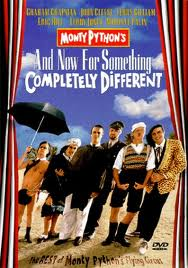 Tuples (“Immutable Lists”)
>>> foo = (42, 'hello', (5, 'spam'), 'penguin')
>>> foo 
(42, 'hello', (5, 'spam'), 'penguin')
>>> foo[0]
42
>>> foo[-1]
'penguin'
>>> foo[0:2]
(42, 'hello')
>>> foo[0:1]
(42,)
Tuples (“Immutable Lists”)
>>> foo = (42, 'hello', (5, 'spam'), 'penguin')
>>> foo 
(42, 'hello', (5, 'spam'), 'penguin')
>>> foo[0]
42
>>> foo[-1]
'penguin'
>>> foo[0:2]
(42, 'hello')
>>> foo[0:1]
(42,)
>>> foo[0] = 100
BARF!!!
Dictionaries
>>> D = {}
>>> D["Geoff"]= "spam"
>>> D["Zach"]= "donuts"
>>> D["Alien"]= 42
>>> D["Geoff"]
'spam'
>>> D["Alien"]
42
>>> D["Napoleon Dynamite"]
BARF!
“Geoff”, “Zach”, and “Alien” are called the 
“keys” in the dictionary.  Any immutable
object can be a key.
[Speaker Notes: Immutable includes strings, integers, floats, and tuples but NOT lists – even if they're nested inside tuples, they're illegal.]
Dictionaries
>>> D = {}
>>> D["Geoff"]= "spam"
>>> D["Zach"]= "donuts"
>>> D["Alien"]= 42
>>> D["Geoff"]
'spam'
>>> D["Alien"]
42
>>> D["Napoleon Dynamite"]
BARF! 
>>> D
{ 'Geoff': 'spam', 'Zach': 'donuts', 'Alien' : 42 }
Giigle maps
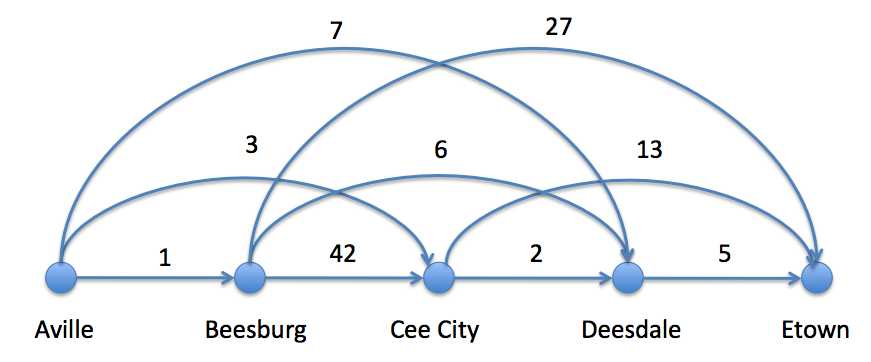 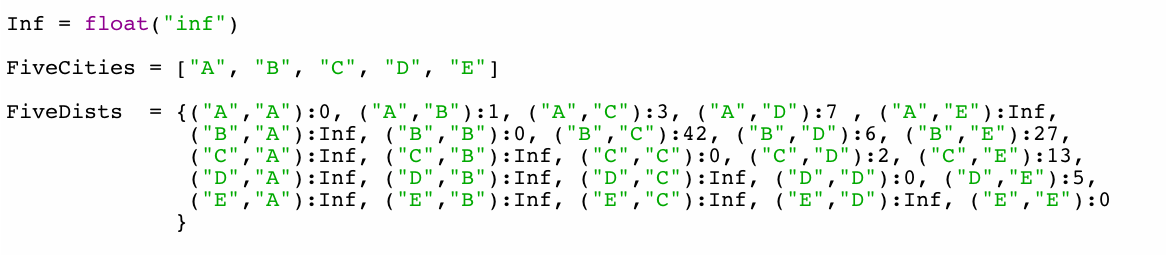 >>> FiveDists[ ("B", "C") ]
42
Sometimes We Need to Make More Than 2 Recursive Calls!
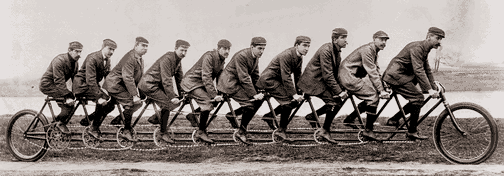 [Speaker Notes: …and we’ll cover that in this week’s homework.]
Finding Shortest Paths
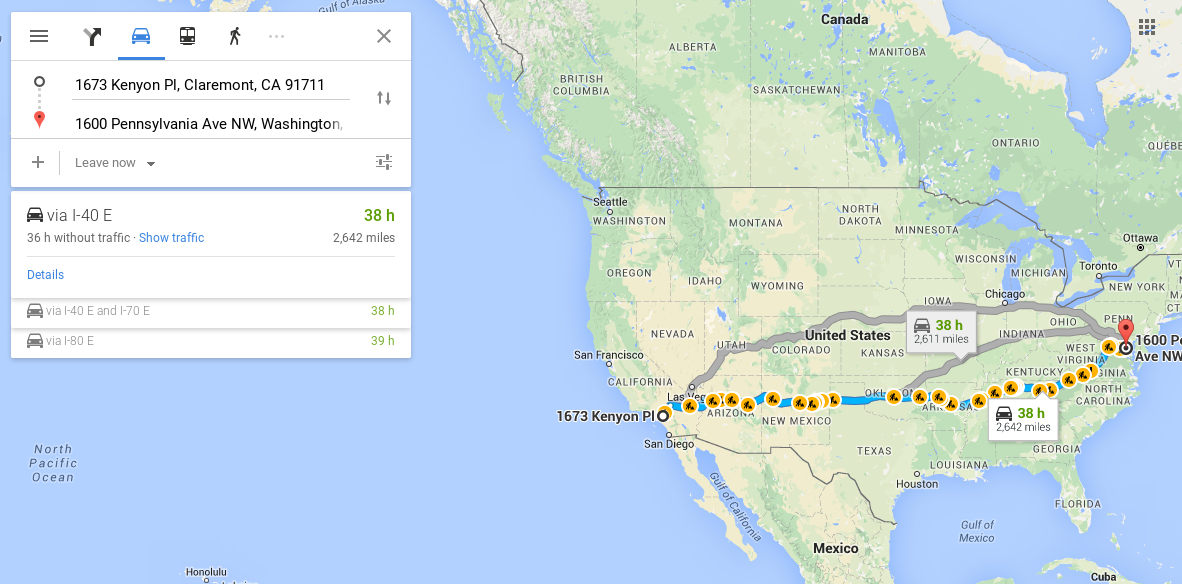 Giigle maps
27
7
3
6
13
42
2
5
1
Aville
Beesburg
Cee City
Deesdale
Etown
All roads point east!
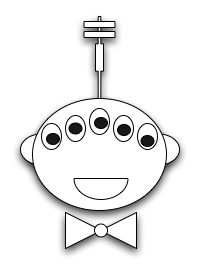 Shortest path?
Is greed good?
How does the use-it-or-lose-it idea get used here?
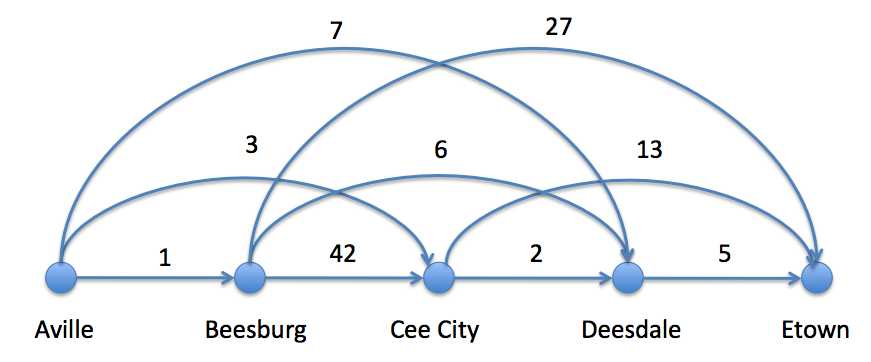 Bonus problem!
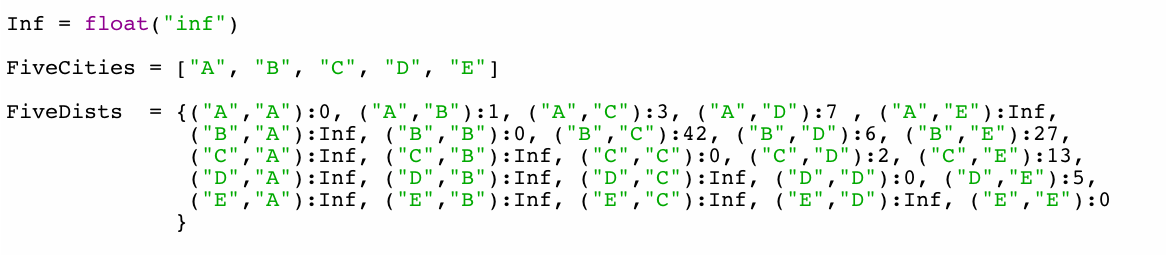 >>> shortestPath (FiveCities, FiveDists)
10

>>> shortestPath (["C", "D", "E"], FiveDists)
7

>>> shortestPath (["E"], FiveDists)
0
[Speaker Notes: The shortest path is A->C->D->E.]
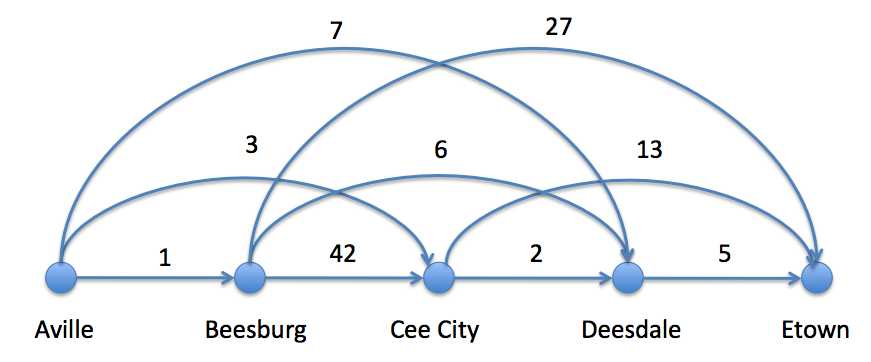 Bonus problem!
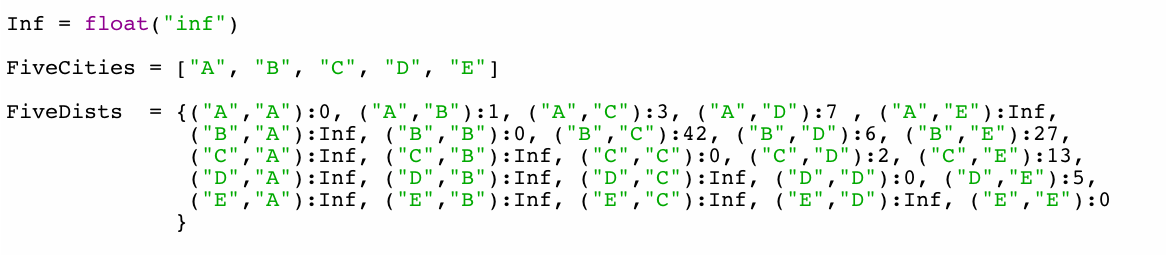 def shortestPath (Cities, Distances):
   '''Returns the length of the shortest path
   from the leftmost to the rightmost city in 
   in the Cities list.'''
  if BLAH:
	return BLAH BLAH
  else:
	return BLAH BLAH BLAH
Just four lines of code!!!
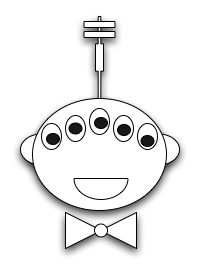 It’s fitting that
map gets used 
here!